University Software
Melissa Gibson-Asbury, Director, IT Services
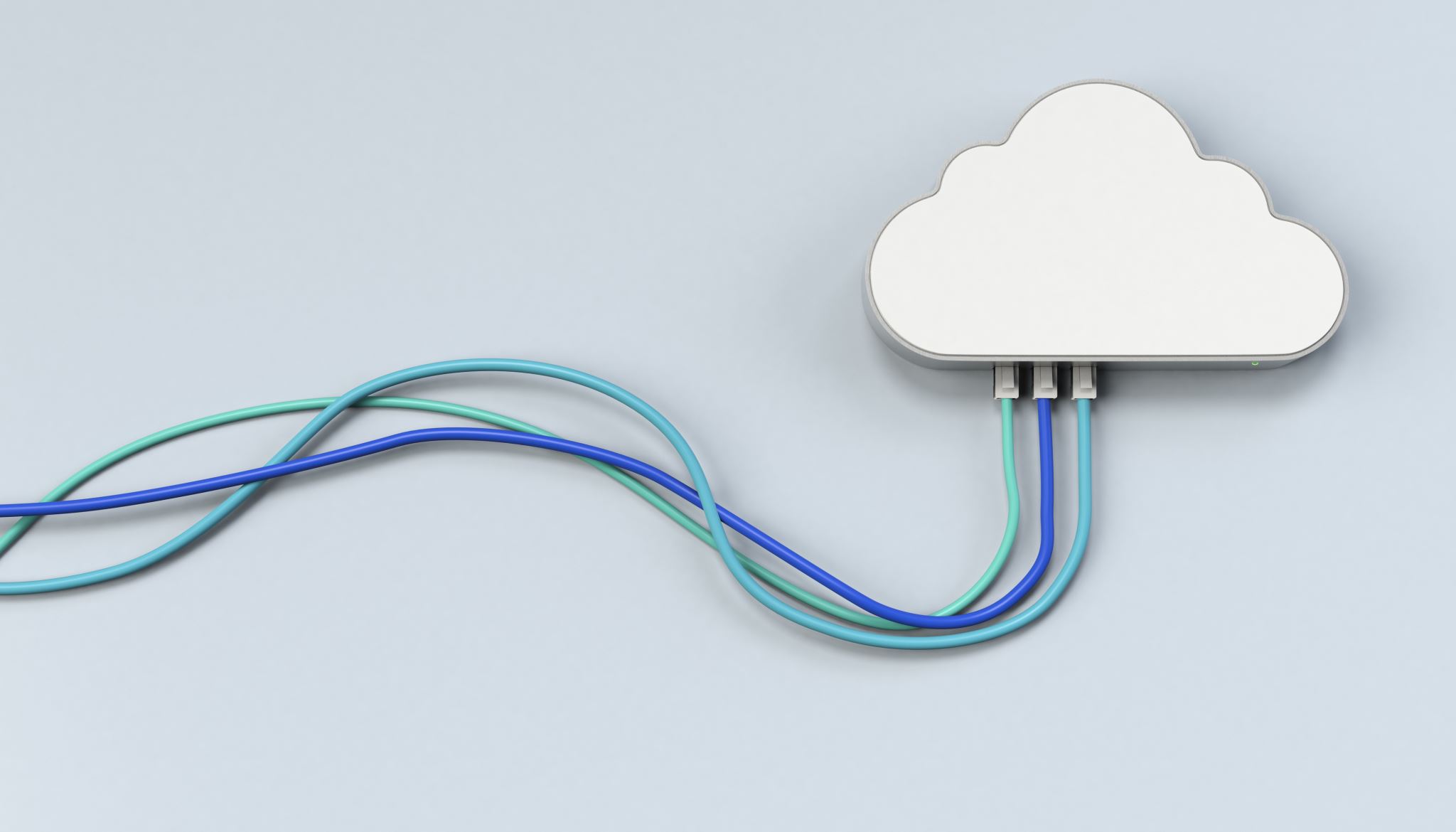 University Faculty Computers
Default software applications
Adobe Creative Cloud App
Adobe Acrobat Pro DC
Soft phone (Jabber/Zoom)
Cisco AnyConnect (VPN)
Google Chrome
Microsoft Defender (Anti-virus)
Microsoft Office 365
Microsoft Teams
Zoom
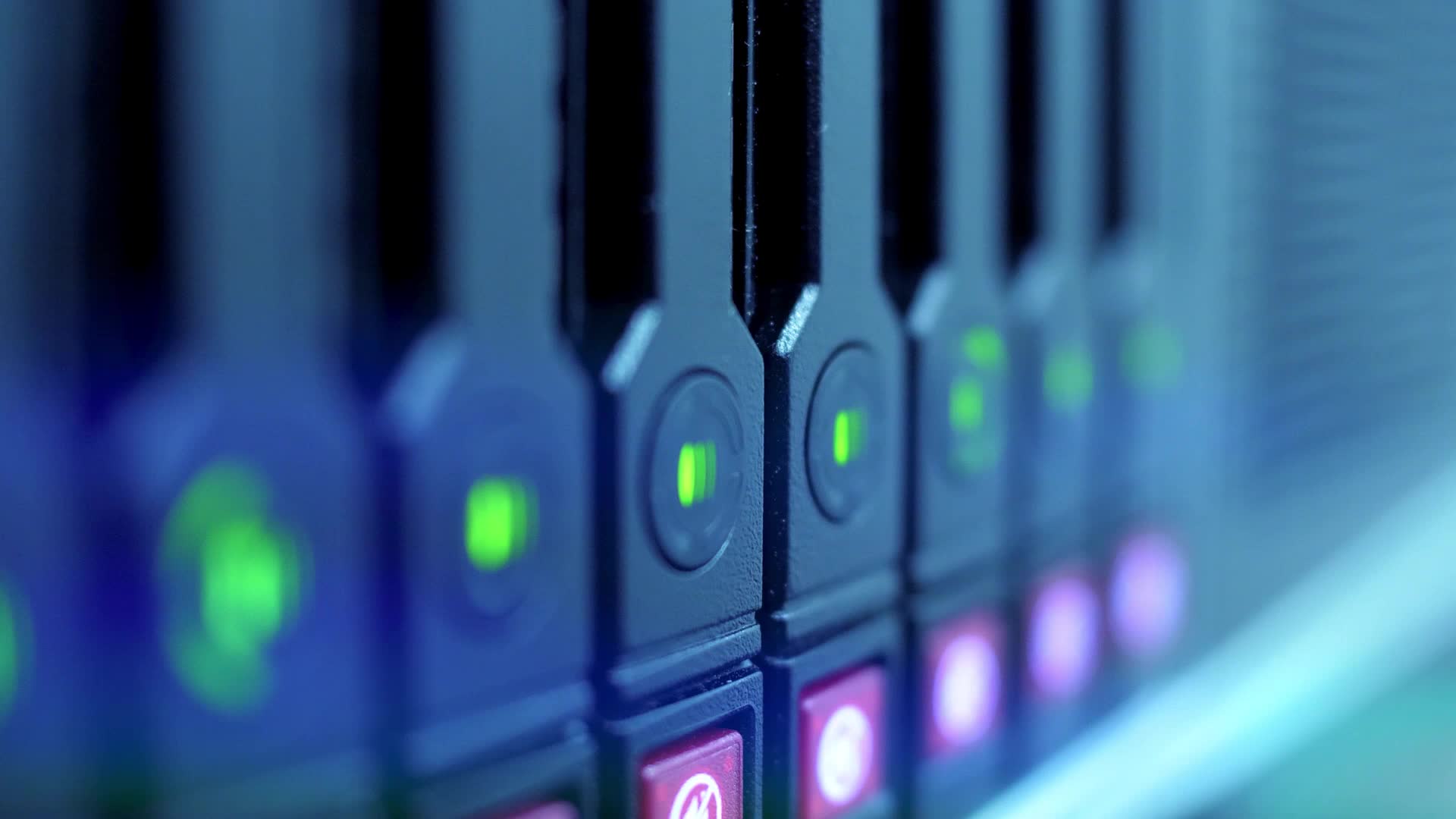 Software Center (*PC) or Self-Service (**Mac)
IBM SPSS Statistics v28
Microsoft OpenJDK
Microsoft Power BI Desktop*
Microsoft Power BI Report Builder*
Notepad++
NVDA
Power Automate Desktop
R for Windows
RStudio
VLC Media Player
WinSCP
Zotero
JMP Pro 16**
Centrally Managed Labs & Classrooms
Requirements -	
Must not be locked when the building is open for students use
Must not be designated for a particular College or class which may deny any student to use it
Must be able to be scheduled by any College or Department for normal scheduled classes or ad hoc purposes
Only technology/software used centrally by all disciplines will be maintained and funded
Central and Department Managed
[Speaker Notes: Central and department managed]
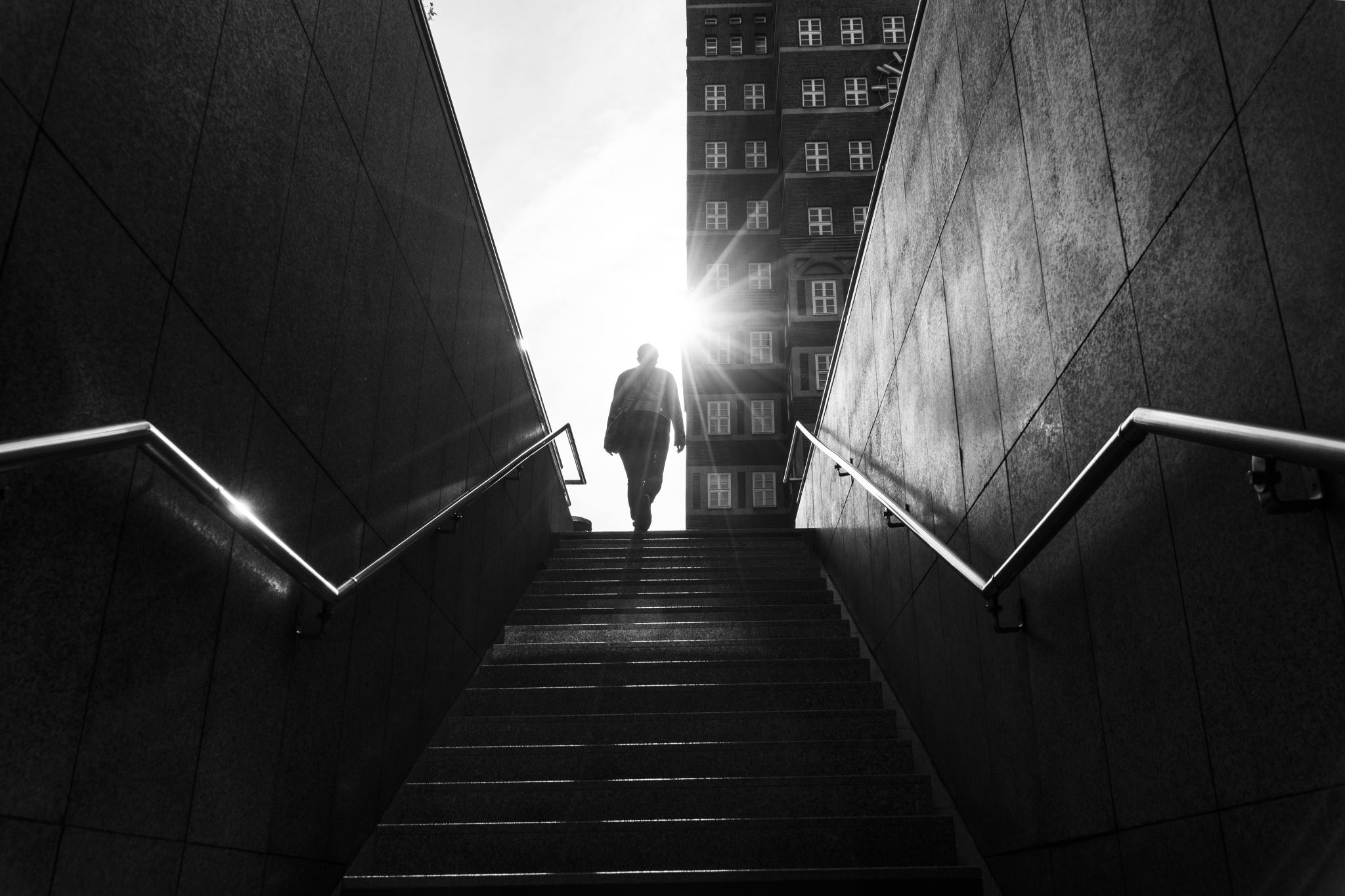 Anytime,Anywhere Access
[Speaker Notes: Review of anytime, anywhere access information]
Service Portal
[Speaker Notes: Demo Service Portal areas]
Software/Hardware Acquisition
Federal and State Laws require reviews of all software and hardware (even freeware) that the University uses
Texas Administrative Code 202
Texas Administrative Code 213
Texas Government Code, Section 552.352
Approval of risk is required by the President of the University, or her designee
Previously reviewed software by the system still has to be reviewed for this campus and risk accepted locally
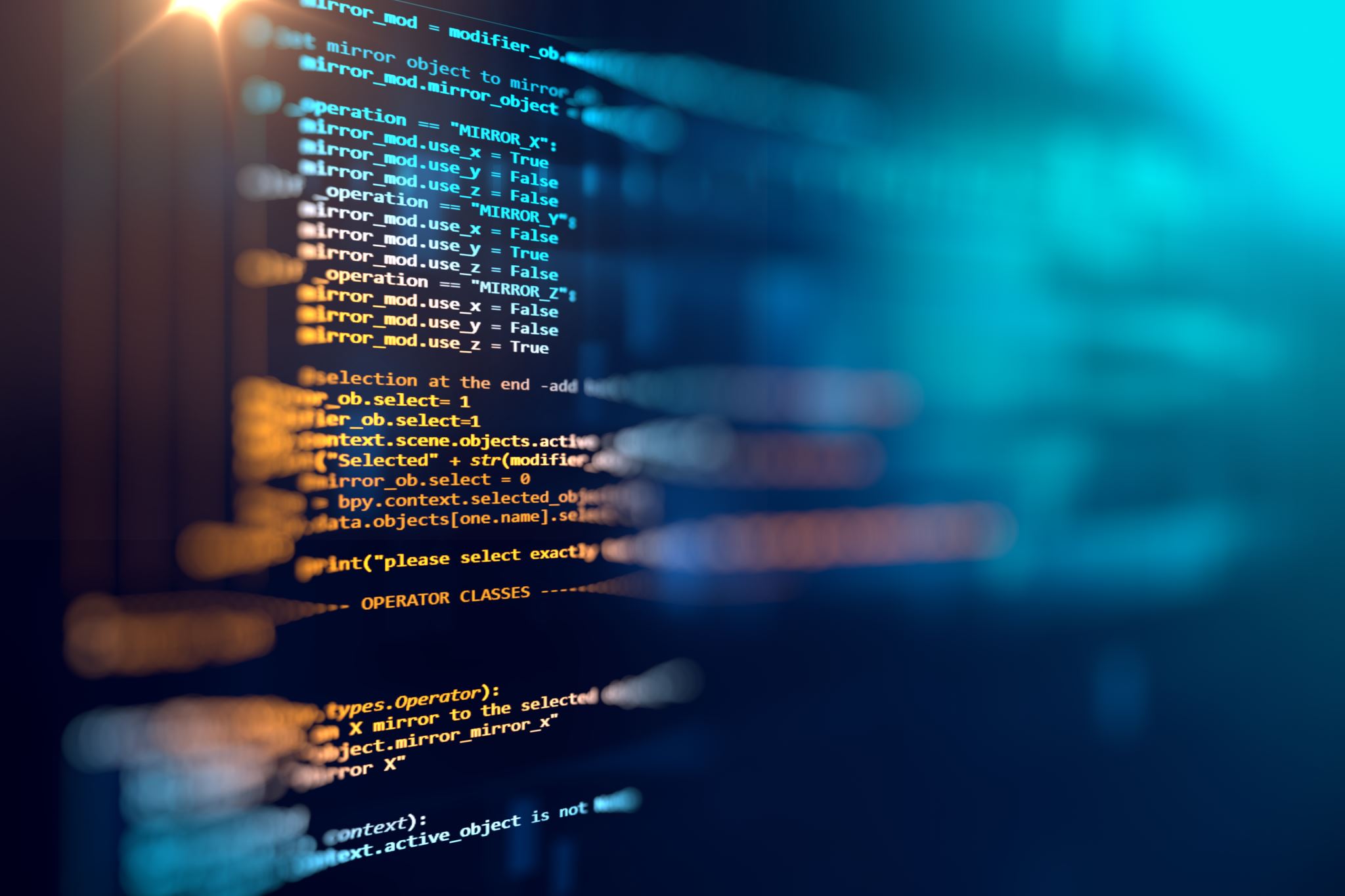 Coming Tomorrow….
New Software Acquisition form
More transparent
Easier for customer to complete
Technical questions asked of vendor automatically

Approved Software List by January 2025
List showing approved software with categories
Business owners
Renewal dates
[Speaker Notes: Demo of new Software Acquisition form/process]
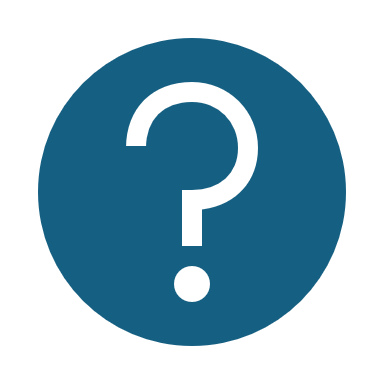 Questions